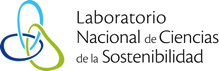 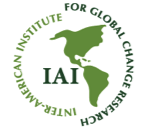 Coping with hydrological risk in megacities: Collaborative planning framework for the Mexico City Metropolitan Area(CRN 3108)
Luis A. Bojórquez-Tapia, LANCIS
Hallie Eakin, SOS-ASU
Cancún, México
CRN3 2017
Nov. 29 – Dec. 1
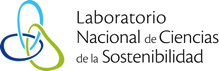 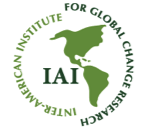 How sustainable Mexico City is?
Science
Vulnerability in the Megalopolis
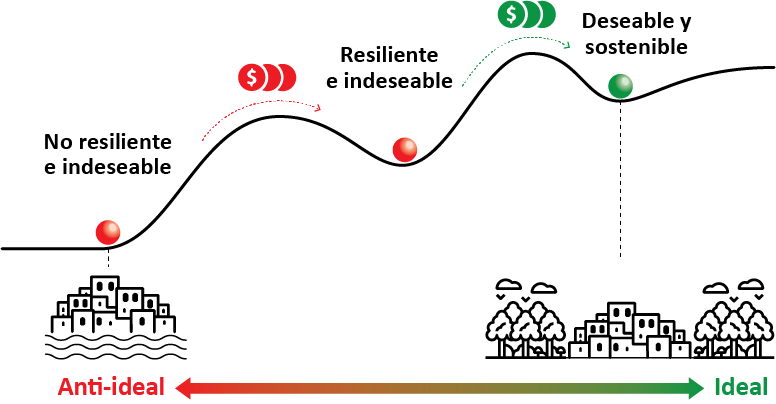 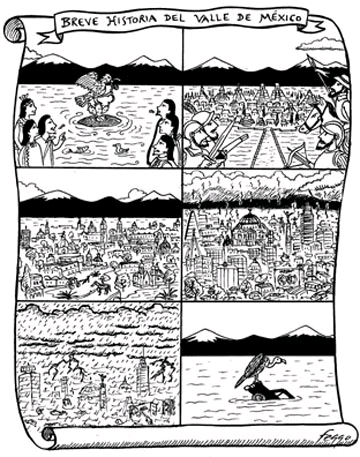 How do interacting climate, land cover, and hydrologic processes in the natural and built environment shape the nature and distribution of hydroclimatic risk in Mexico City? 
How do the decisions of social actors – city land and water managers, business owners and residents – endogenously influence vulnerability outcomes in the city? 
What is the relative role of exogenous (e.g., climatic change) and endogenous drivers (e.g., land-use decisions) on the state of vulnerability? 
How can the MEGADAPT dynamic model of sociohydrological vulnerability serve as a decision tool to evaluate current policy trajectories and future vulnerability outcomes in the city
Fuente: Marco Adrián Ortega Guerrero. Las inundaciones en Chalco, La Jornada, 12 de junio de 2000.
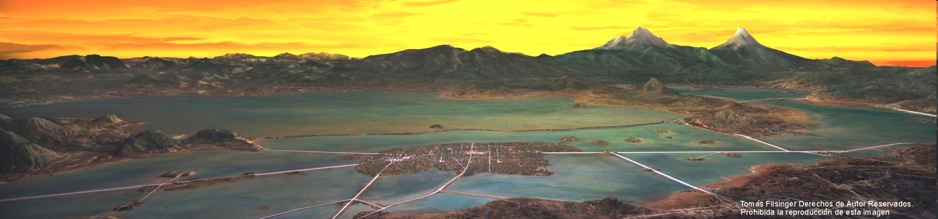 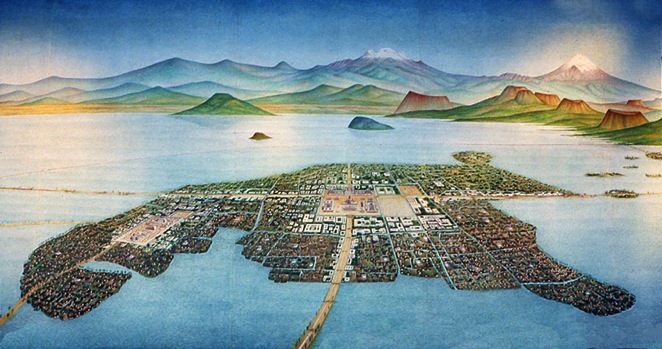 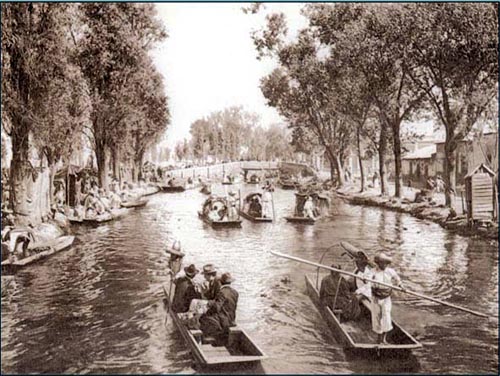 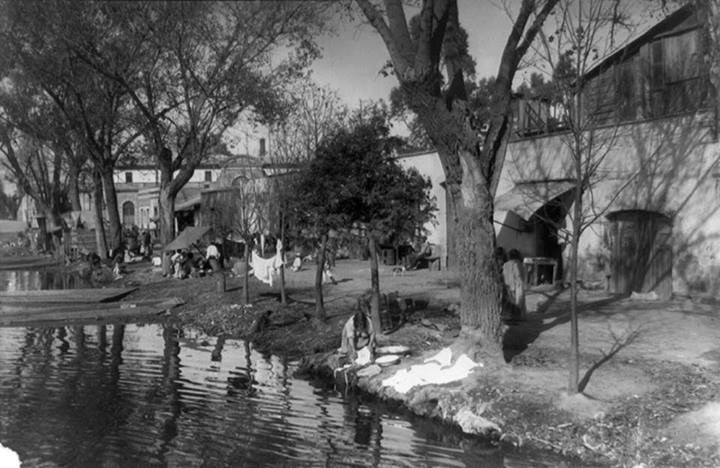 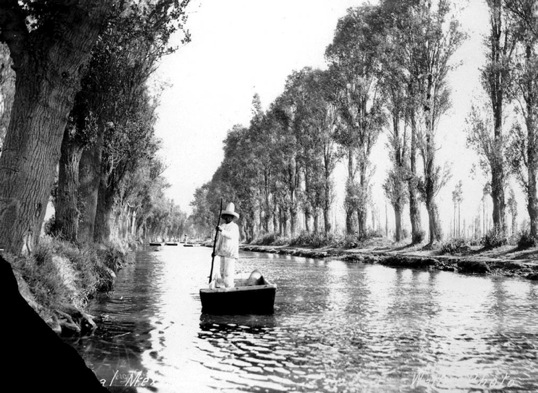 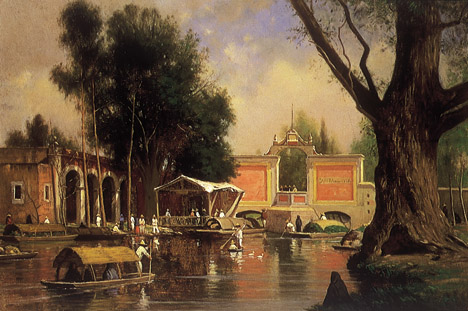 Adaptation & coping
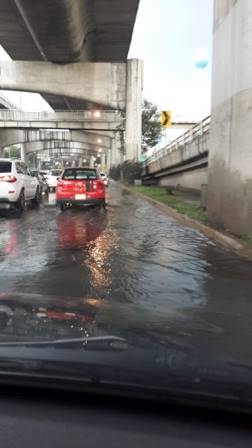 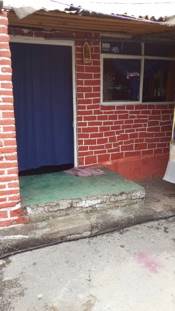 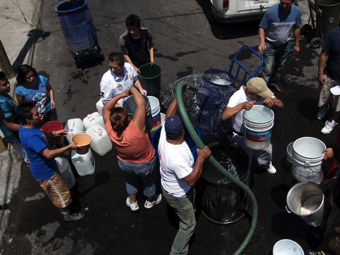 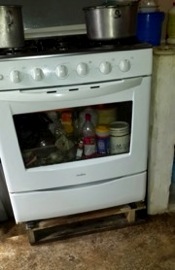 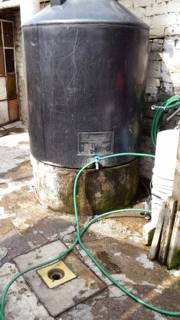 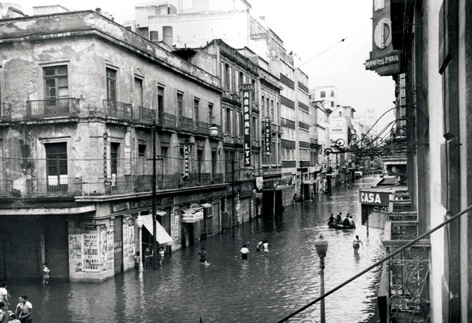 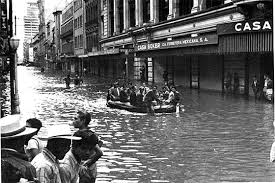 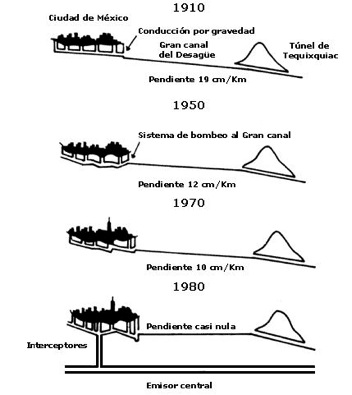 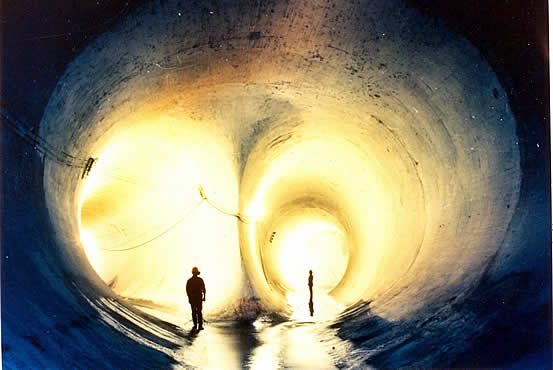 Inundaciones
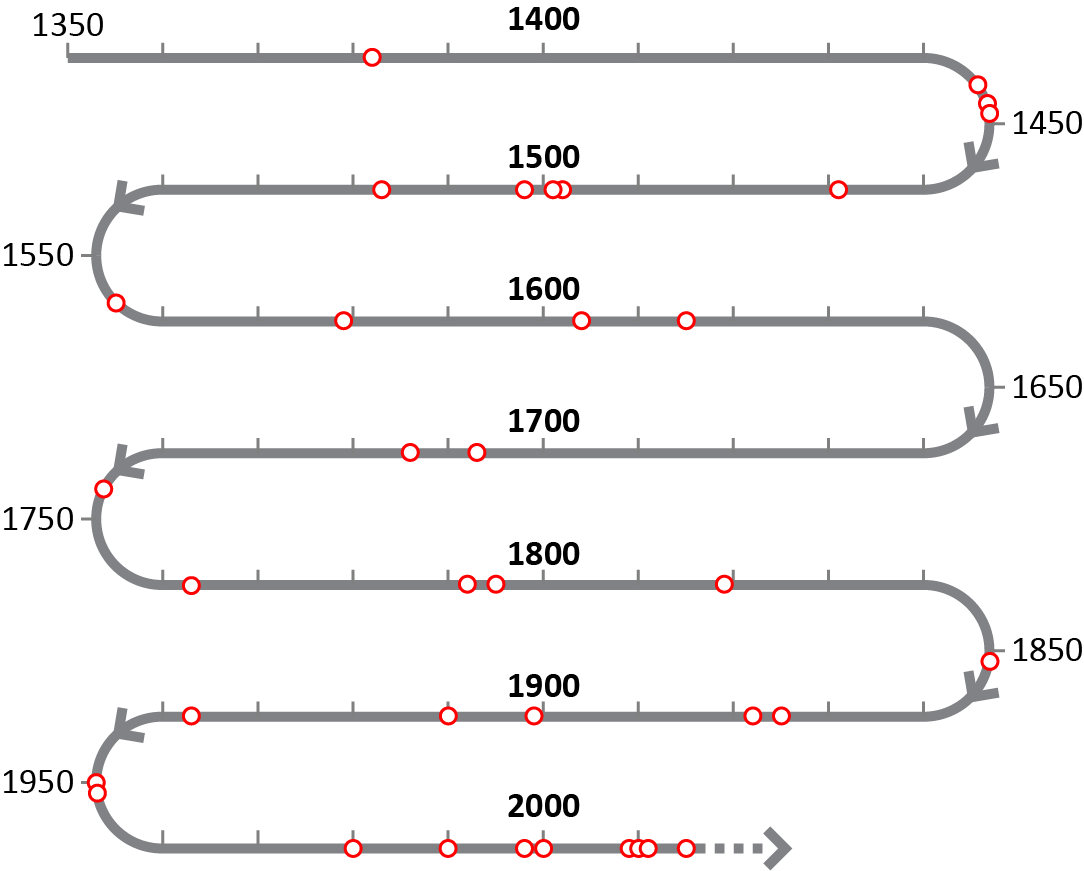 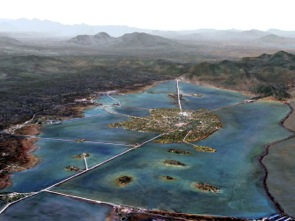 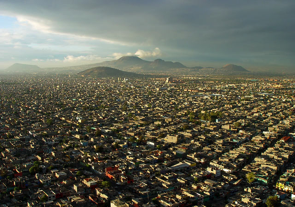 Vulnerability
Emergent property 
Socio-political process
Mental models matter
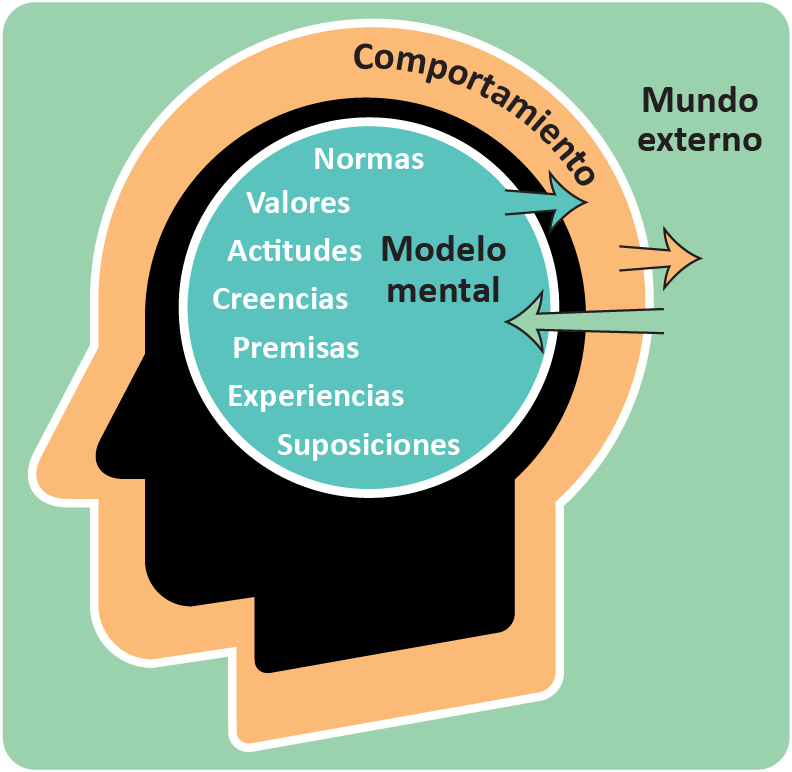 The social and political norms, values,
rules, and relationships that undergird and structure the myriad decisions made by public and private actors— what we call “socio-political infrastructure”—are likely to be as influential in urban vulnerability dynamics as “hard” infrastructure and environmental management.
Evolution of collaborative models in sustainability science
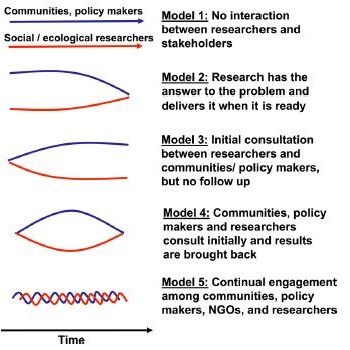 Reid, et al., 2009,  PNAS
Translation (Callon 1986) & due process (Latour 2006)
Agnosticism: analytical impartiality between actors engaged in controversy 
Generalized symmetry: use of an abstract or neutral vocabulary to understand conflicting viewpoints of actors 
Free association: repudiation of a priori distinctions between the natural, the social, and the technological
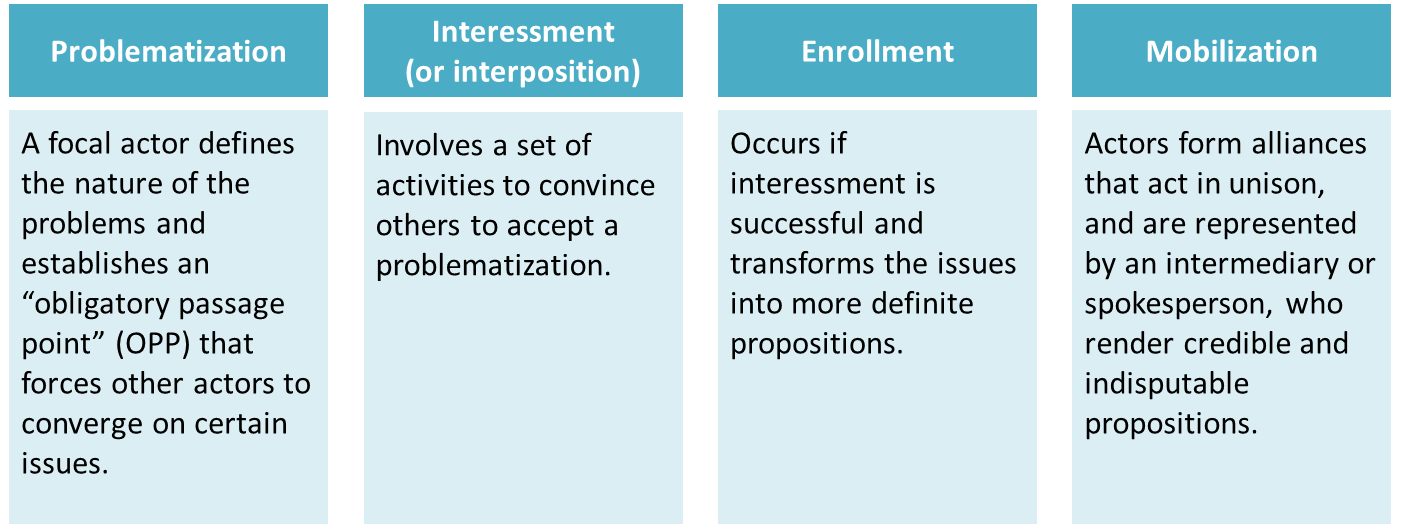 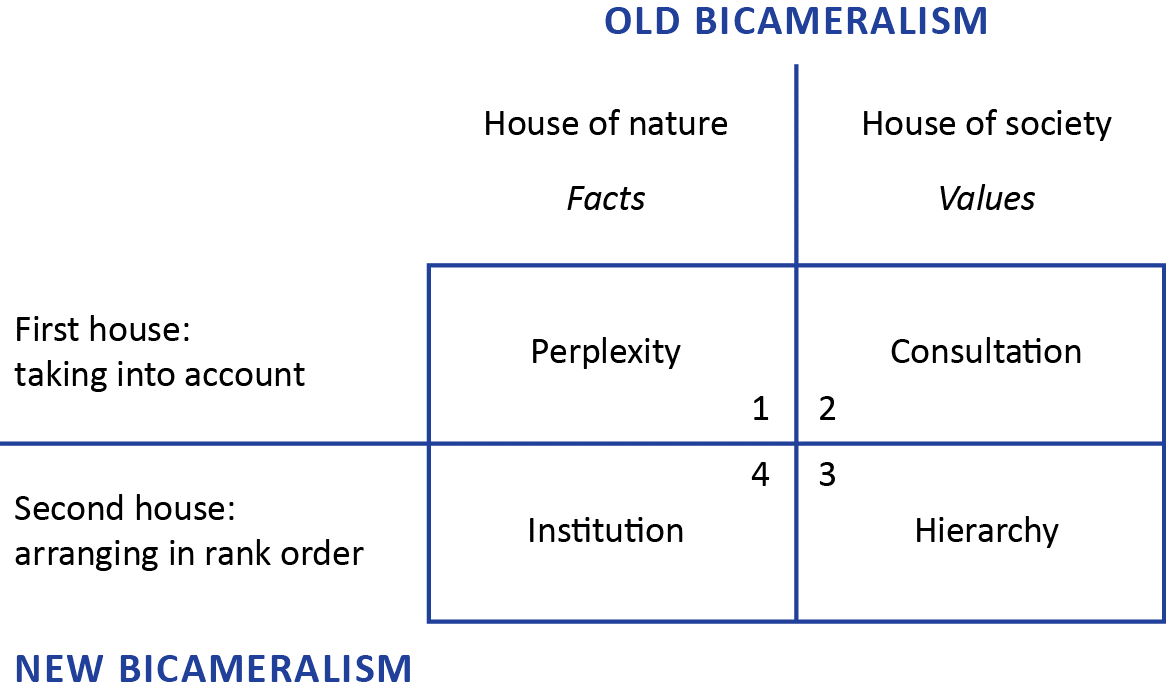 MEGADAPT
Sistemas socio-ecológicos acoplados
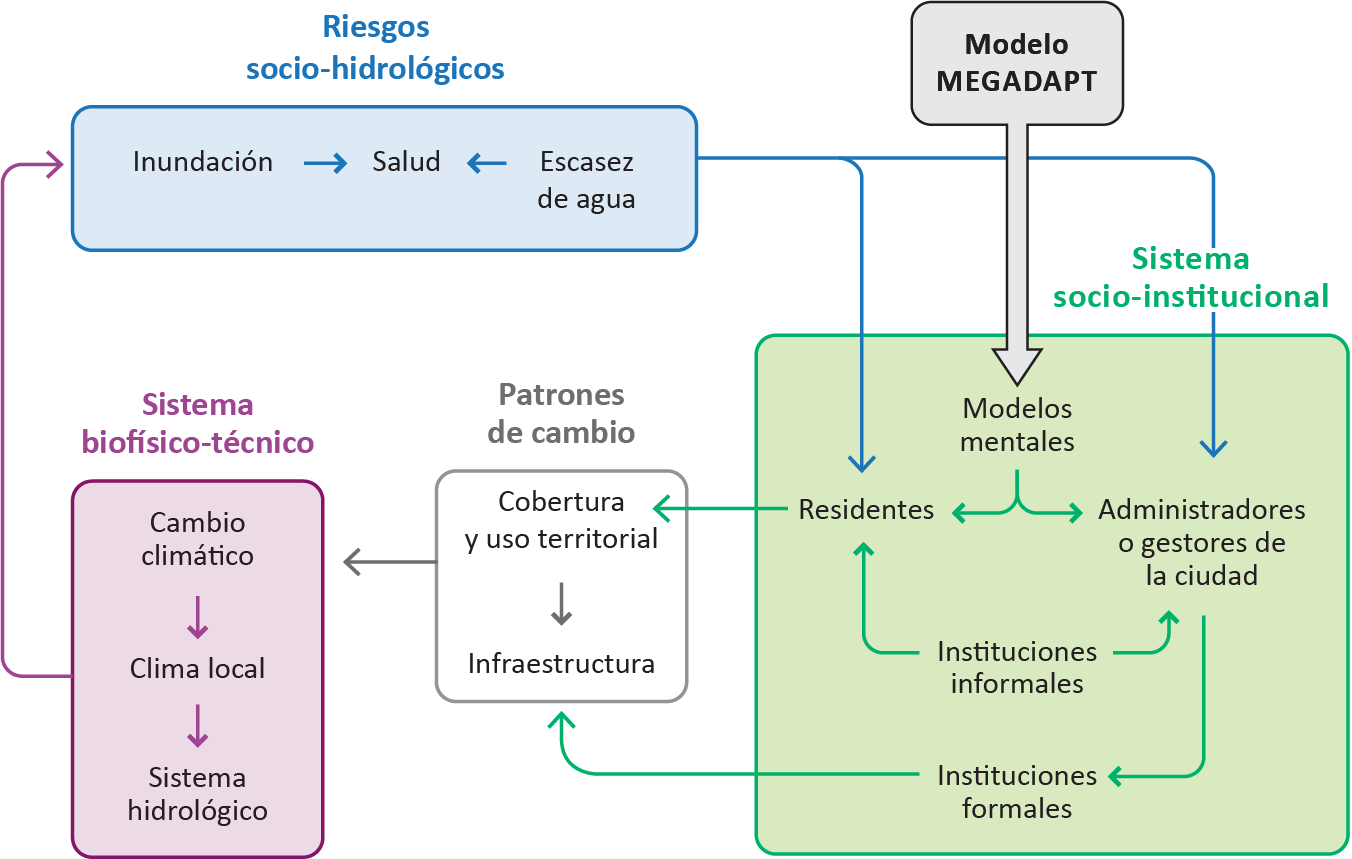 Método
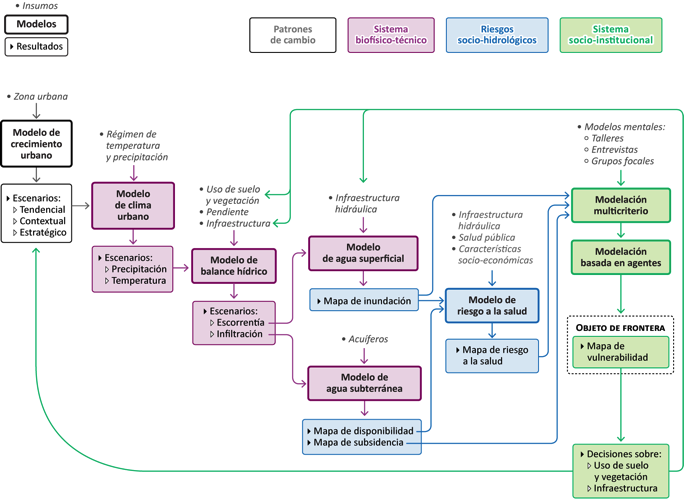 The process
Mental Models
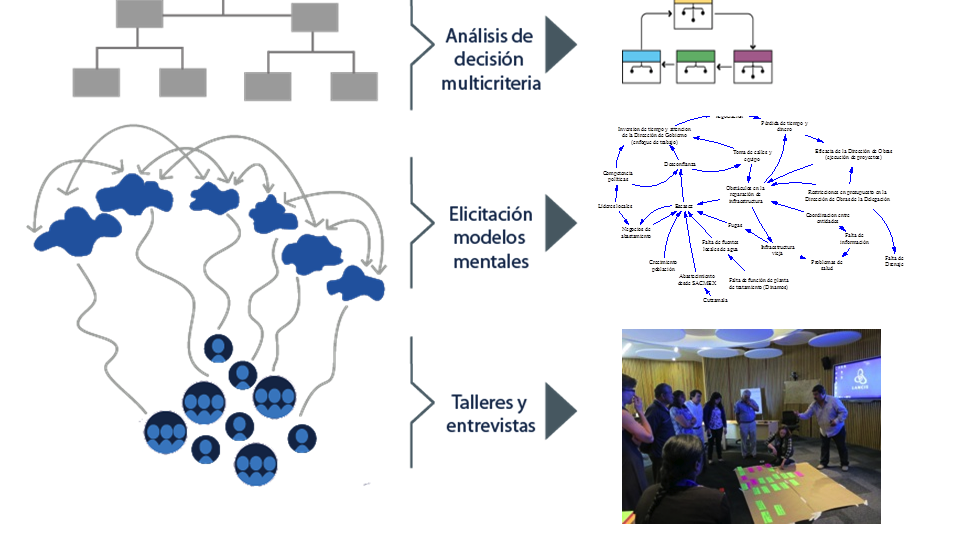 Multicritiria decision analysis
Elicitation of Mental Models
Workshops
Interviews
Focus groups
Computational framework
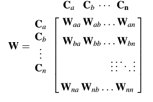 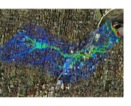 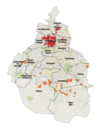 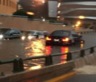 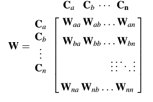 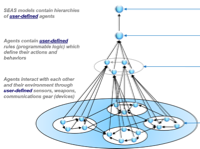 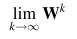 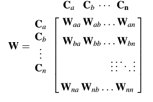 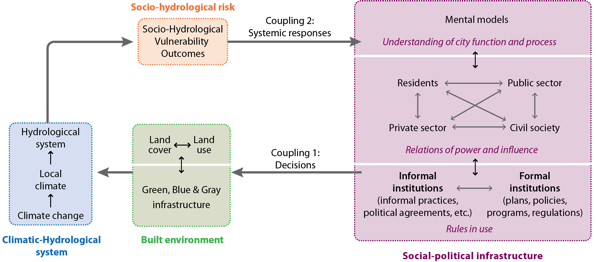 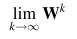 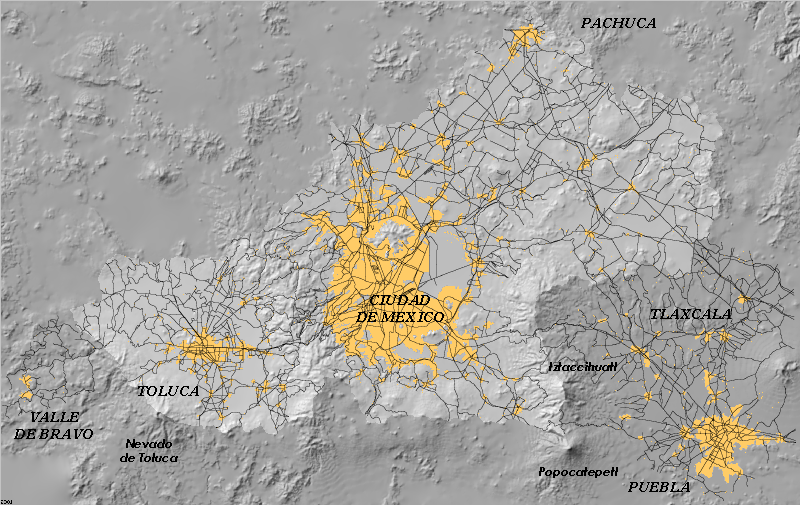 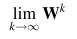 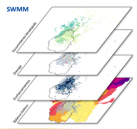 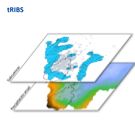 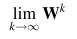 Simulación de vulnerabilidad en la megalópolis
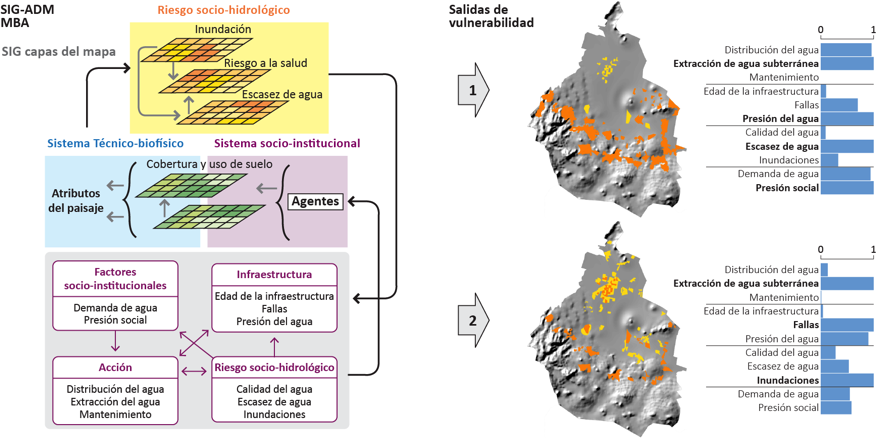 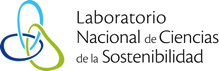 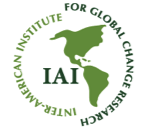 How sustainable Mexico City is?
Science-Policy
Trade-offs
Results
Scenario 1: Lack of infrastructure
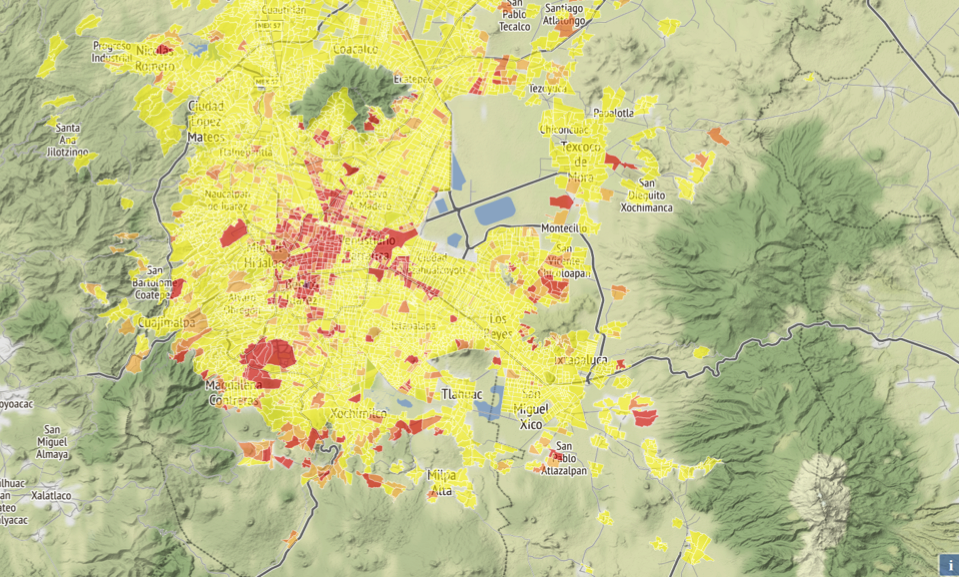 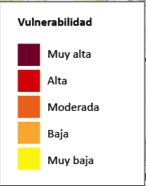 Scenario 2: Repair first
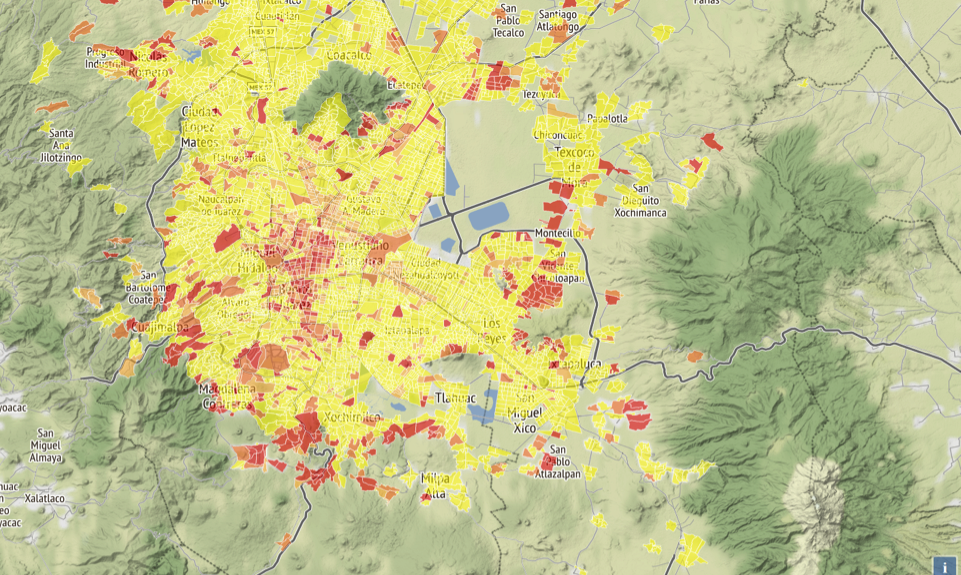 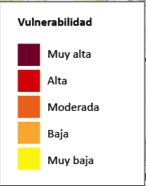 Scenario 3: Squaking wheel
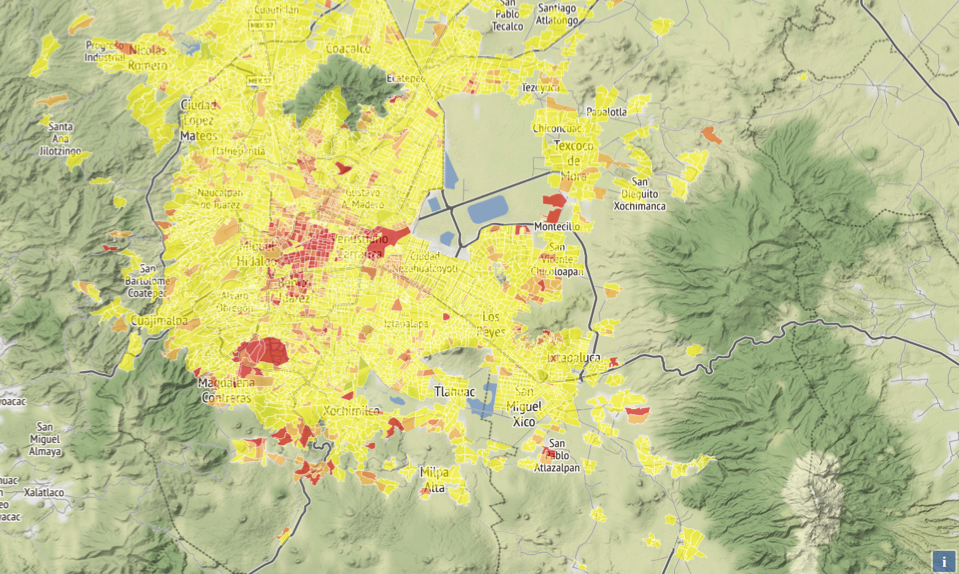 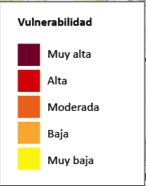 Vulnerabilidad por exposición
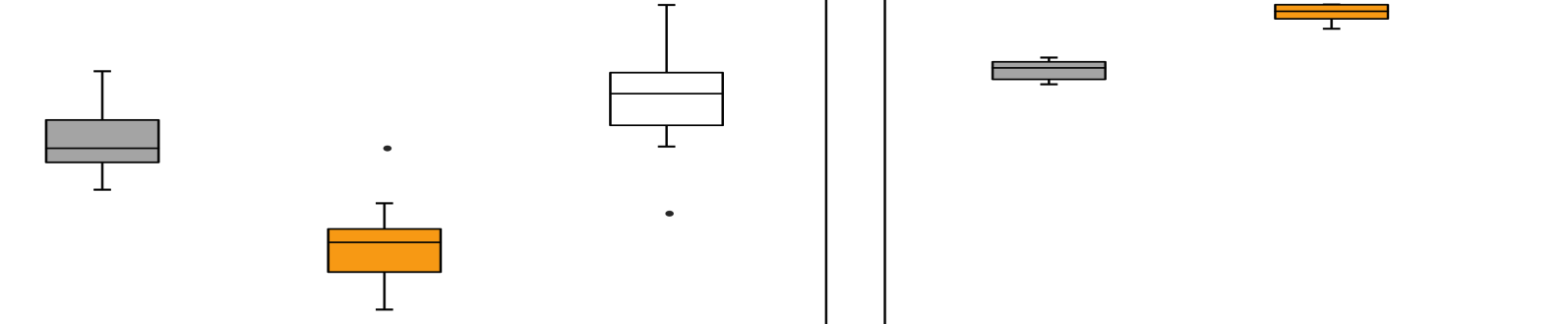 Thresholds
Results
Vulnerabilidad a escasez: Presupuesto mínimo (10% del total de AGEB)
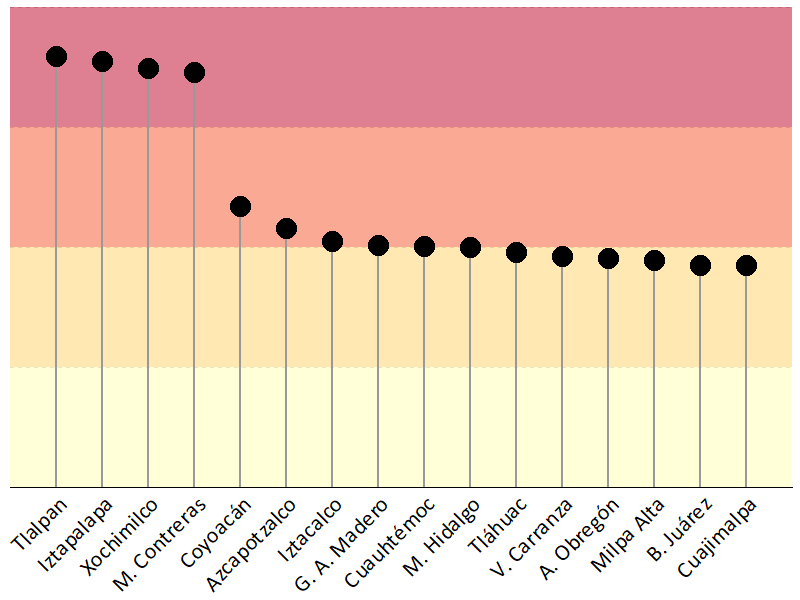 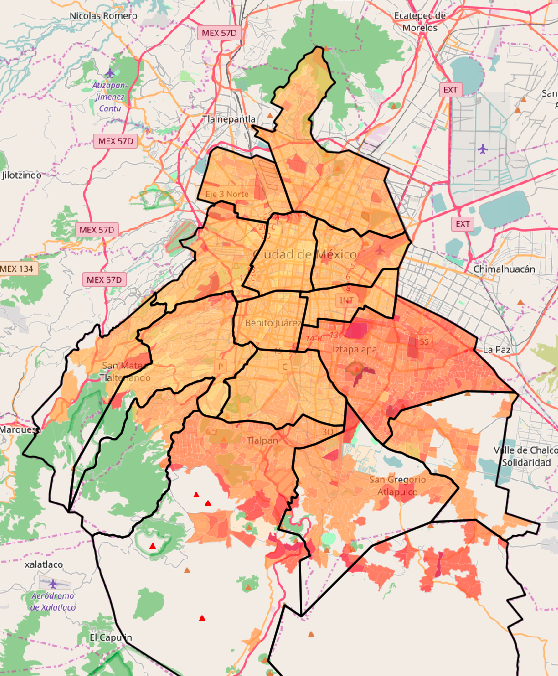 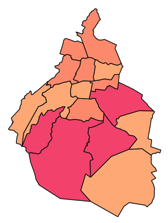 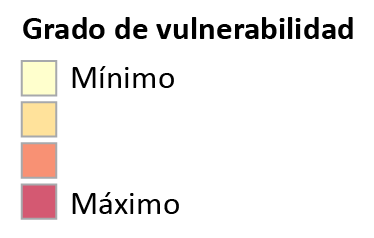 Vulnerabilidad a escasez: Presupuesto bajo (25% del total de AGEB)
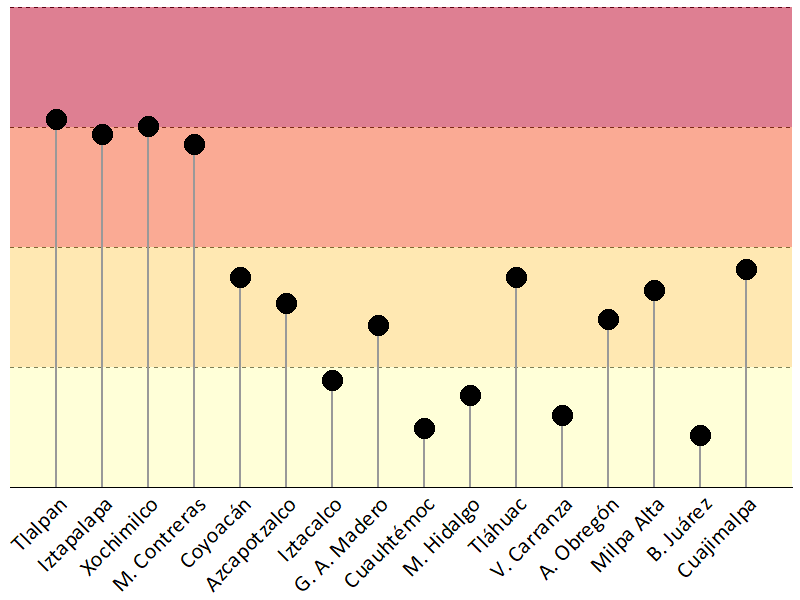 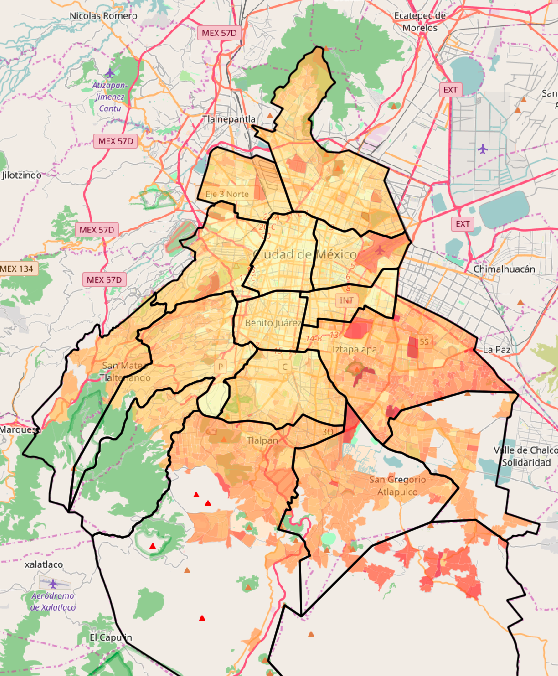 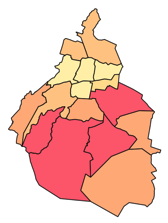 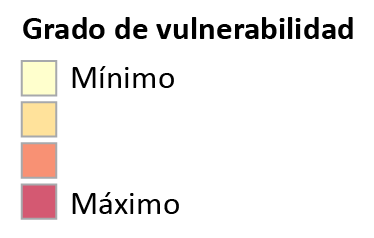 Vulnerabilidad a escasez: Presupuesto alto (50% del total de AGEB)
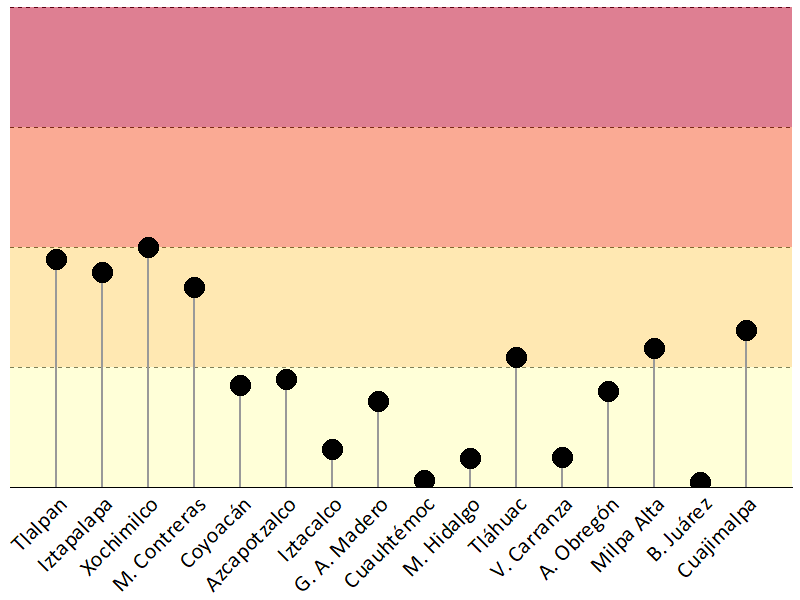 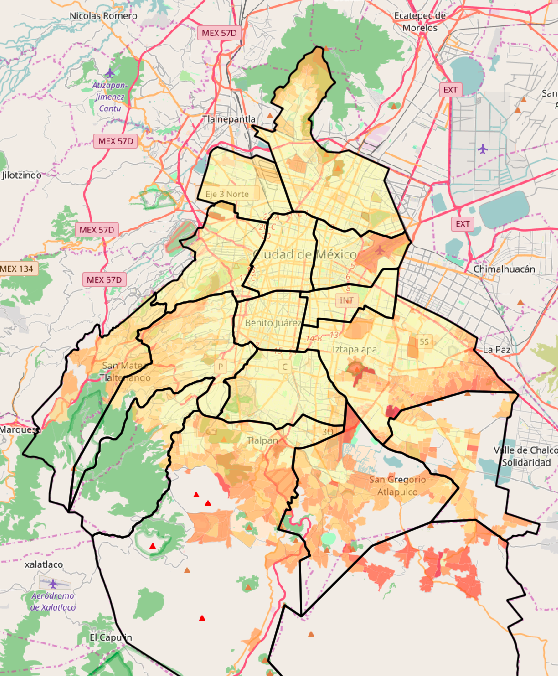 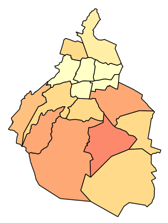 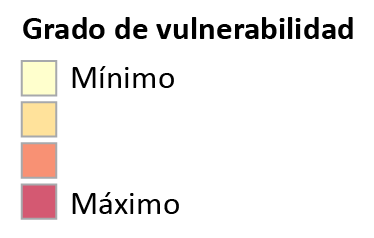 Vulnerabilidad a escasez: Presupuesto máximo (100% del total de AGEB)
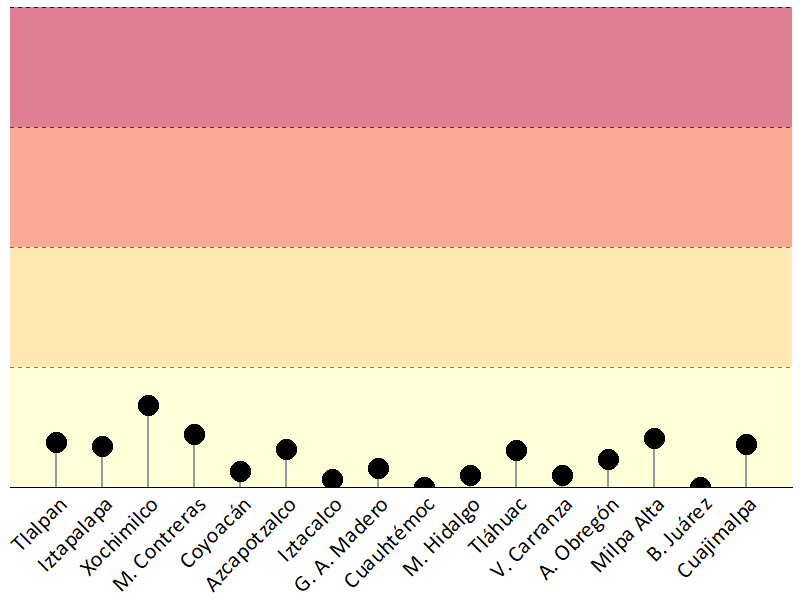 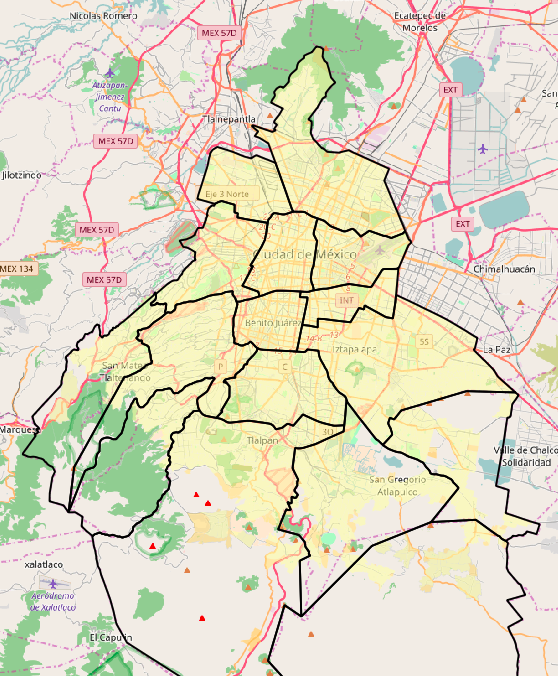 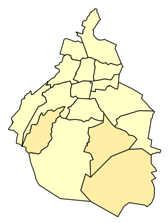 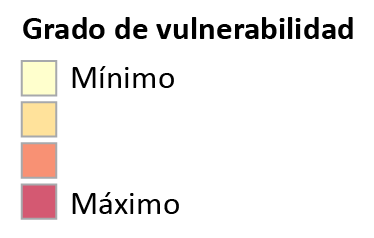 Patterns
Results
Riesgo a la salud: Mapa base
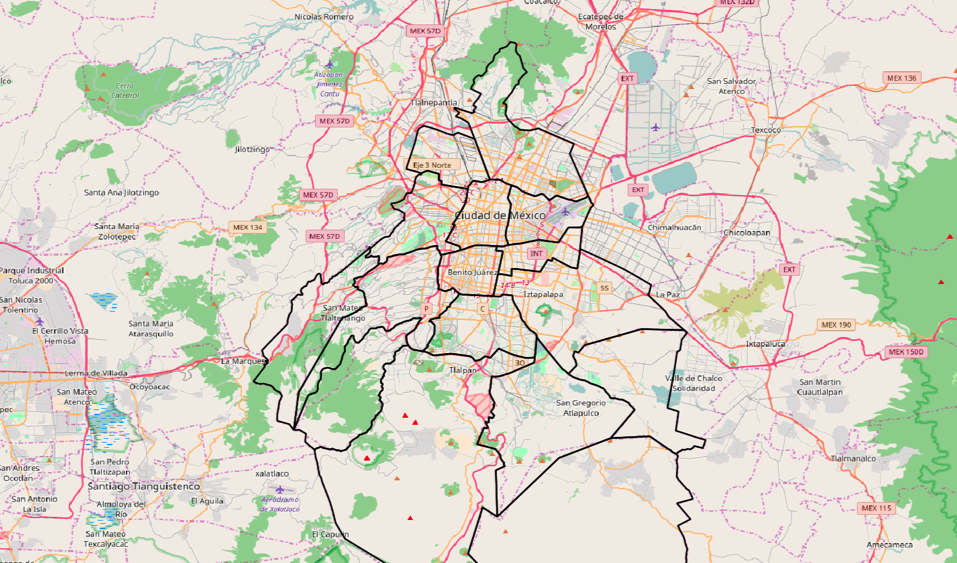 Healt risk: Gastrointestinal deseases incidence
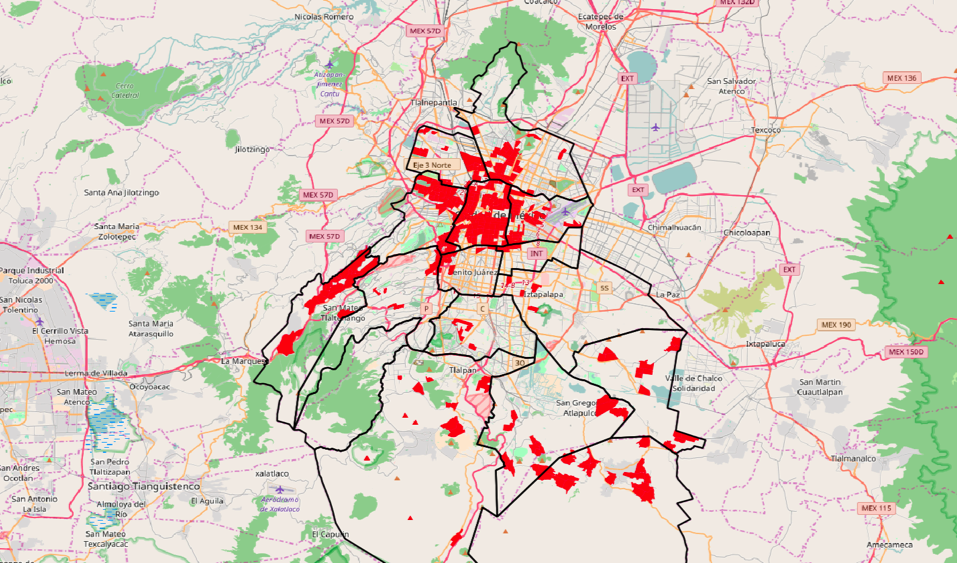 Health risk: Pondings and flooding
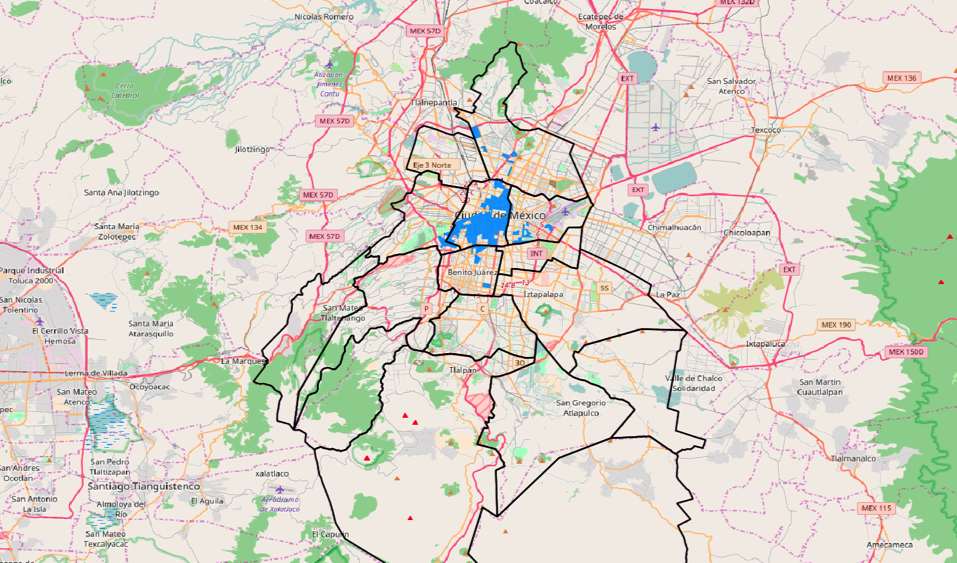 Health risk: Lack of infrastructure
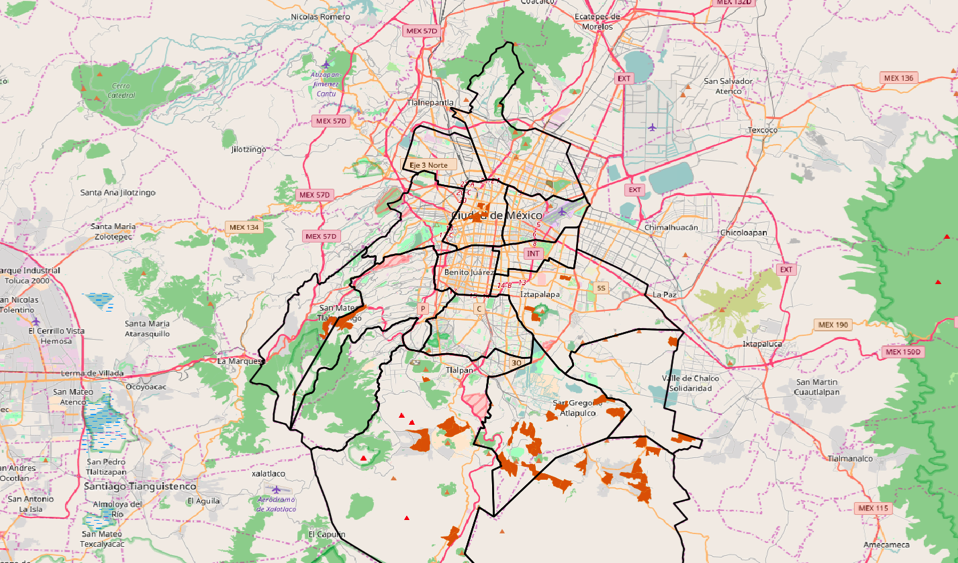 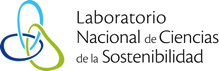 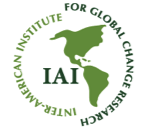 Transdisciplarity
Final thoughts
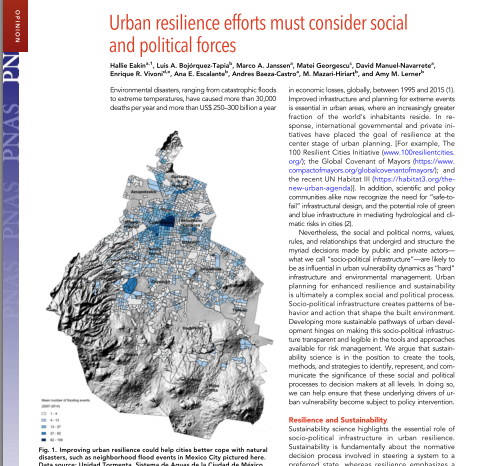 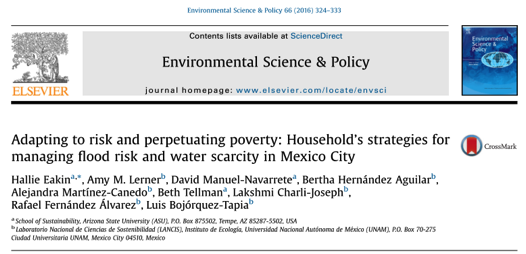 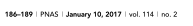 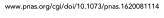 Final thoughts: Science and policy
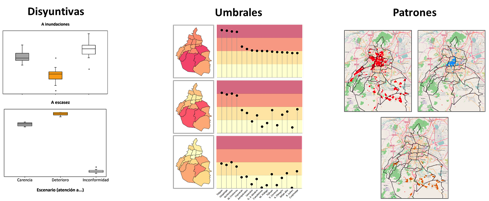 Academic barriers
Willful blindness of disciplinary thought
Boundary work vs. academic work
Transferring costs of participation
Leading edge research vs. policy-making paradox
Transdisciplinary engagement issues
Making the social and political processes that undergird urban risk dynamics tractable and transparent is a political act as much as a research challenge
Results may not be welcome in all spheres of decision making
Increasing burden of managing risk
Urgency of finding more sustainable pathways of urban development
Opportunities for more transparent and democratic decision making